วันที่ 5 กรกฎาคม  2565  เวลา 09.00 น. นายสมยศ นามพุทธา ท้องถิ่นจังหวัดยโสธร ร่วมกิจกรรมเฉลิมพระเกียรติสมเด็จเจ้าฟ้าฯ กรมพระศรีสวางควัฒนวรขัตติยราชนารี เนื่องในโอกาสวันคล้ายวันประสูติ 4 กรกฎาคม 2565  พิธีเจริญพระพุทธมนต์เฉลิมพระเกียรติและ                 ถวายพระราชกุศลสมเด็จเจ้าฟ้าฯ กรมพระศรีสวางควัฒนวรขัตติยราชนารี  ณ ศาลาสุนทรจิตตานุสรณ์                 วัดศรีธรรมาราม (พระอารามหลวง) ตำบลในเมือง อำเภอเมืองยโสธร จังหวัดยโสธร โดยมี               นายชลธี ยังตรง ผู้ว่าราชการจังหวัดยโสธร  เป็นประธาน
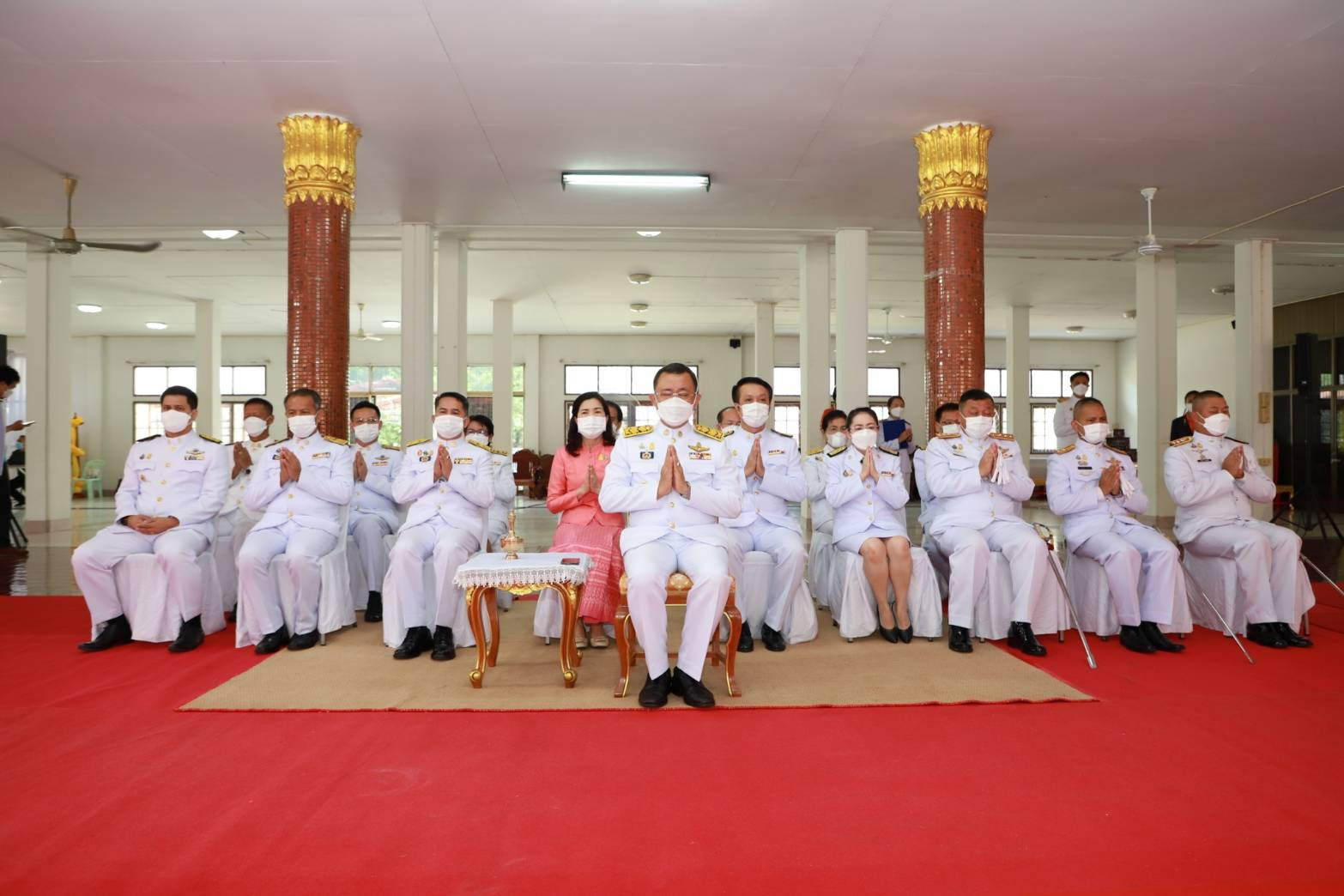 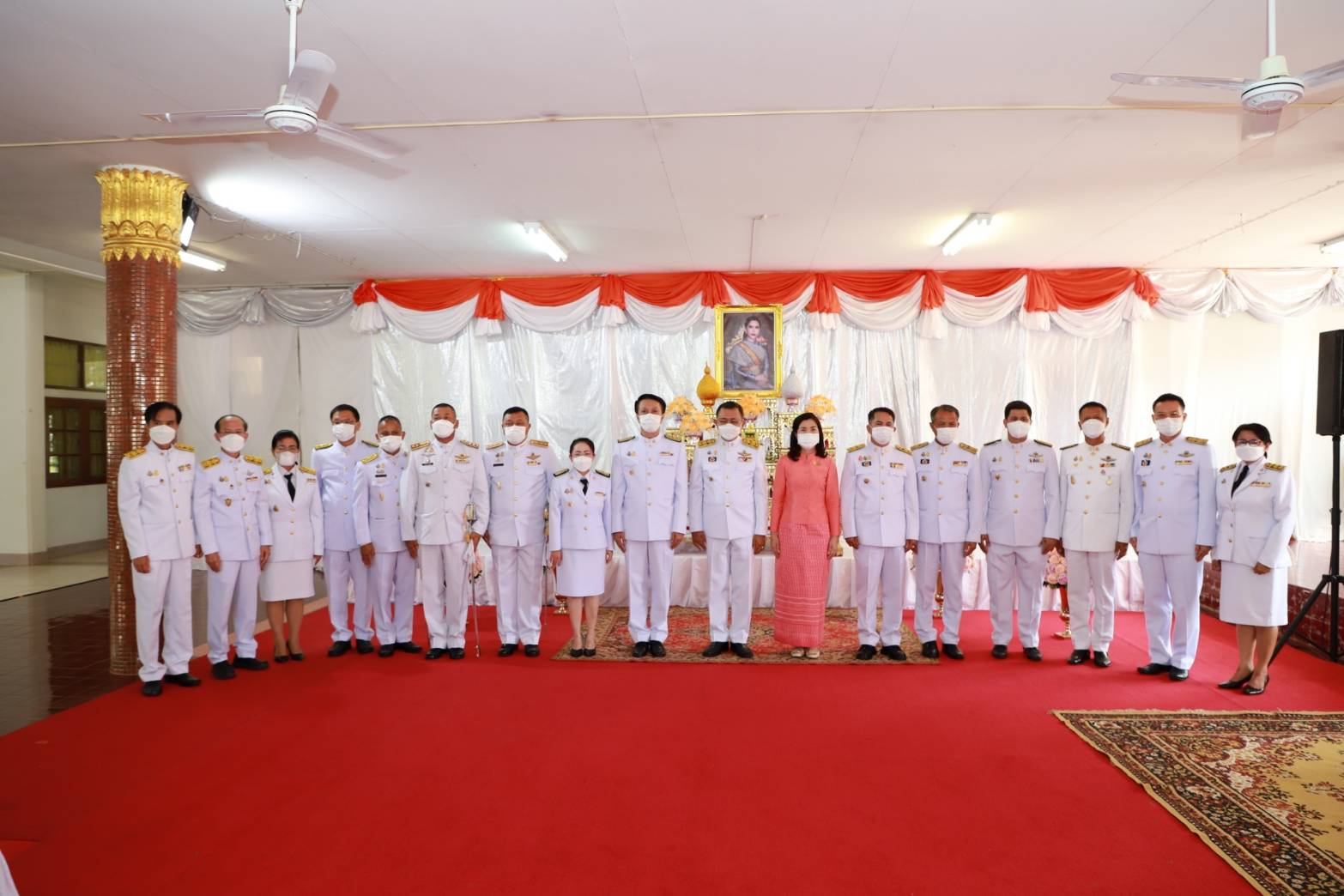 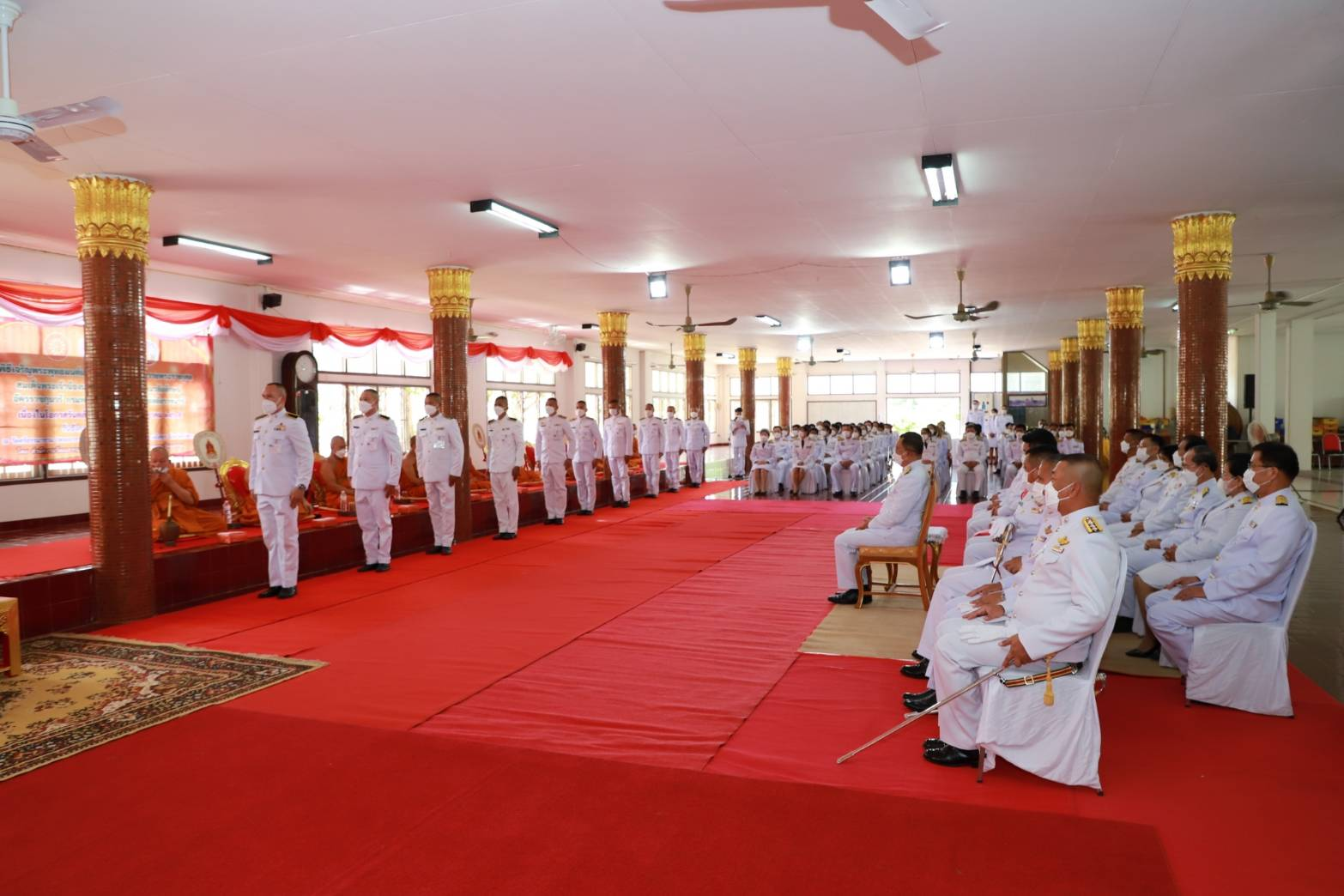 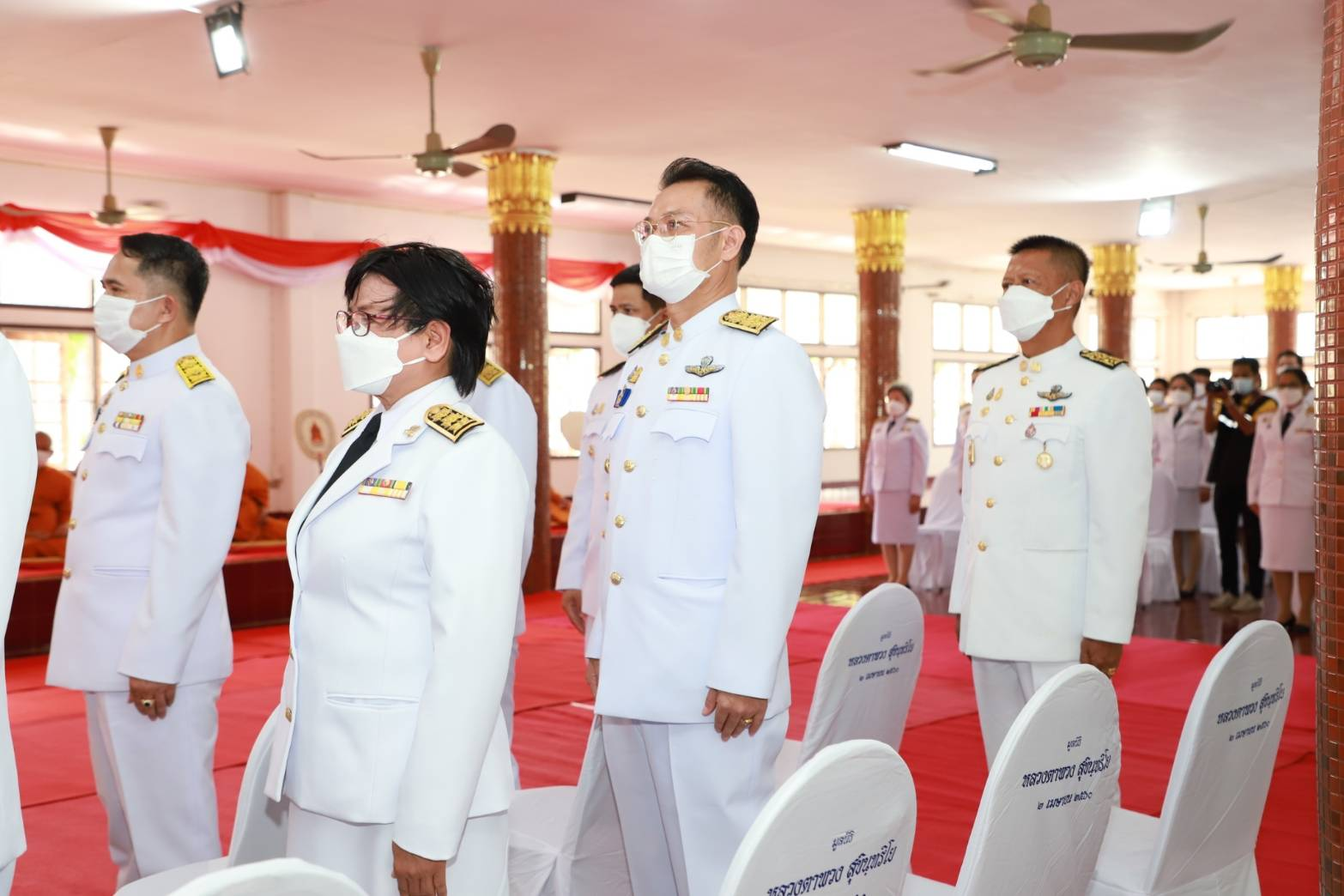